PASS Lyon , 08 Novembre 2024
Département de Masso-KinésithérapieInstitut des Sciences et Techniques de la Réadaptation (ISTR)
Université Claude Bernard Lyon 1
Edith COMEMALE 
Référente pédagogique MK4
Ayodélé MADI
Directrice de l’IFMK de Lyon
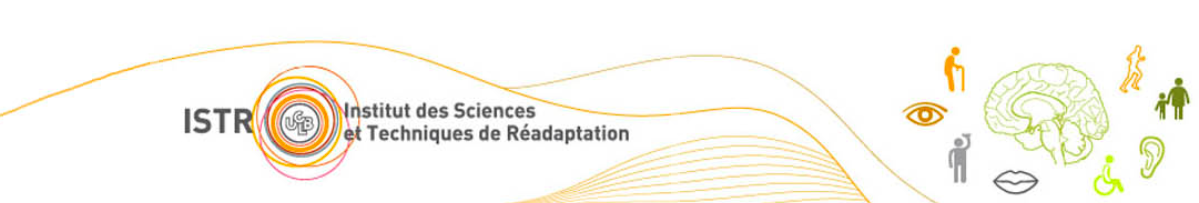 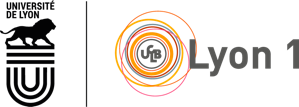 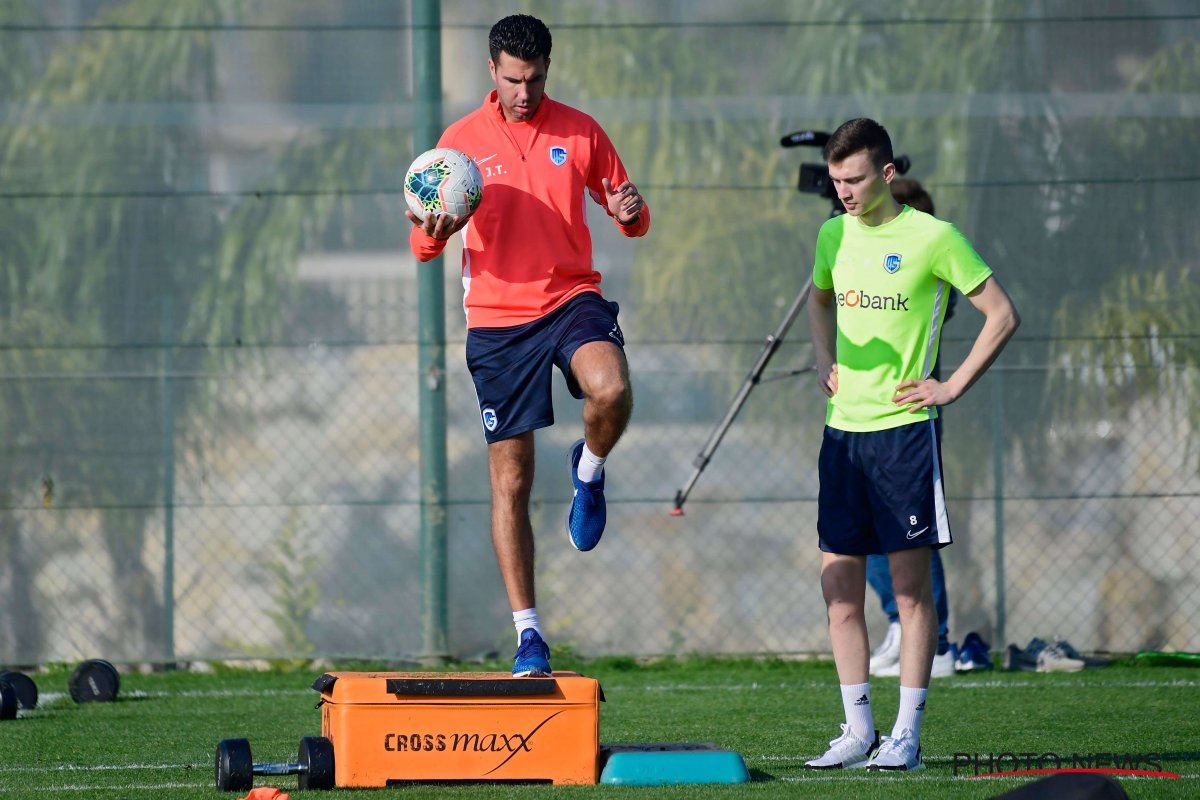 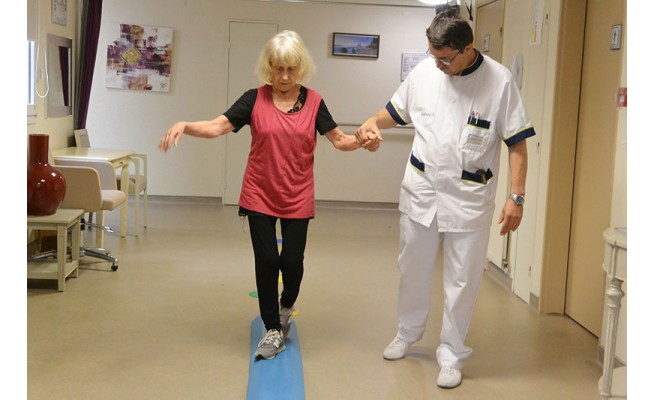 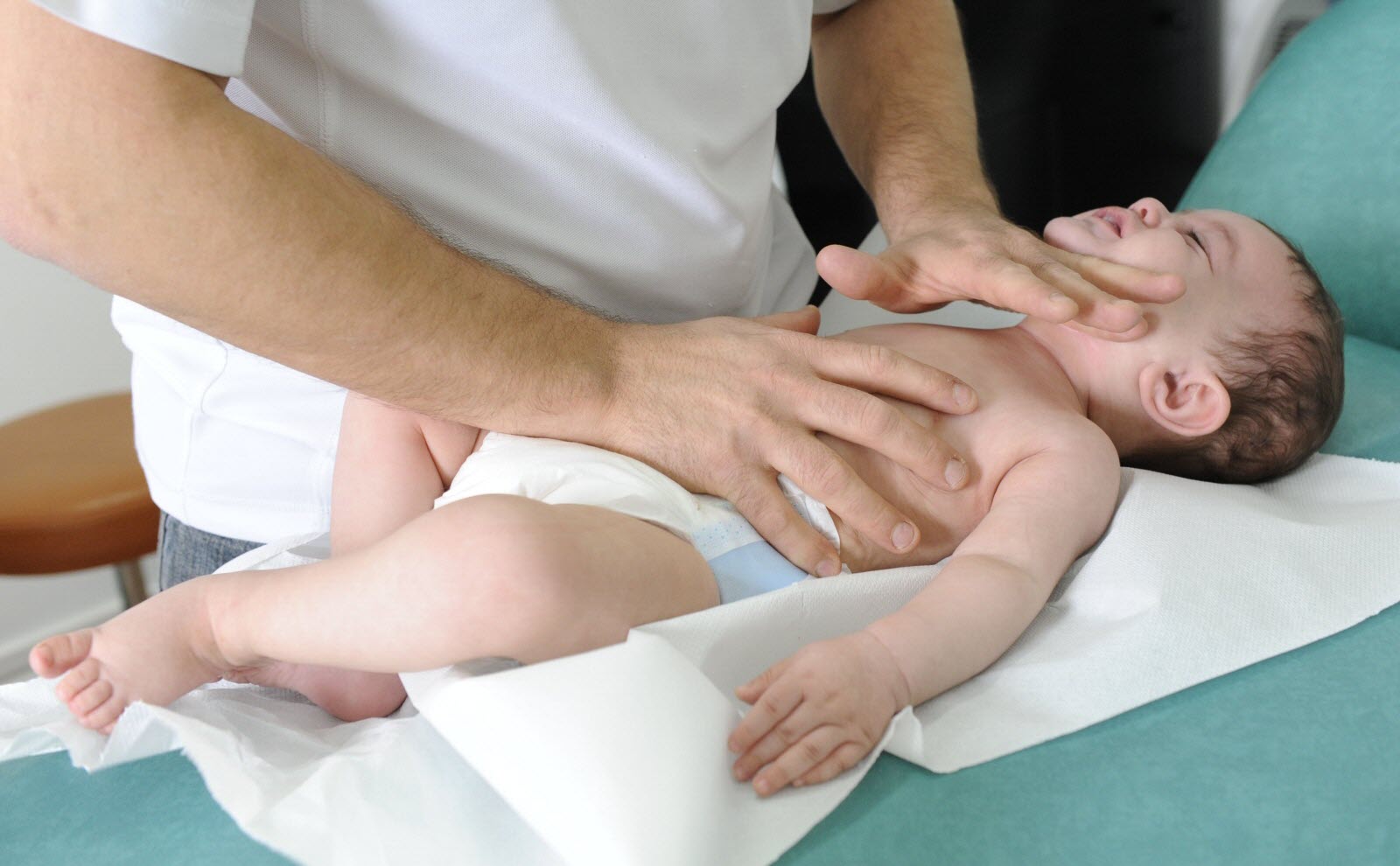 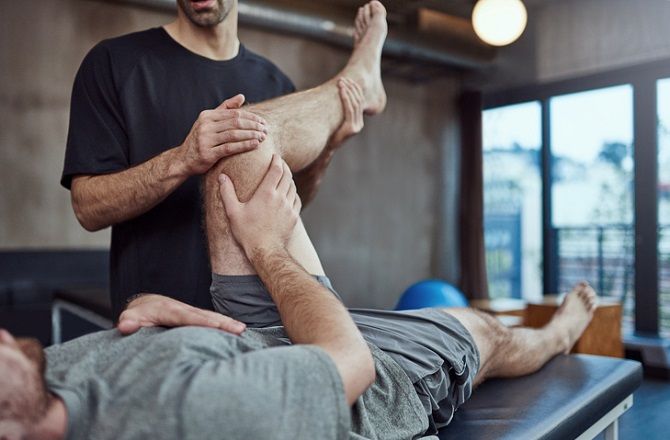 Le métier de Masseur-Kinésithérapeute
Champs variés :
Exercices variés :
Pédiatrie / Adulte / Gériatrie
Cabinet : seul, à plusieurs, MSP
Neurologie, pneumologie, traumatologie,…
Salarié : hôpital, centre, clubs/asso.
Des spécificités d’exercices :
Mixte
Kinésithérapie du sport
Thérapies manuelles
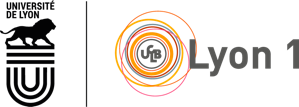 Vestibulaire,…
Processus de prise en soin du kinésithérapeute
Actes kinés
Bilan kiné
Moteur
Exercice de rééducation motrice
Articulaire
Thérapies manuelles
Patient
Rééducation neurologique
Neurologique
Respiratoire
Kinésithérapie respiratoire
….
…
Prémisses de l’exercice en accès direct
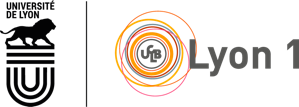 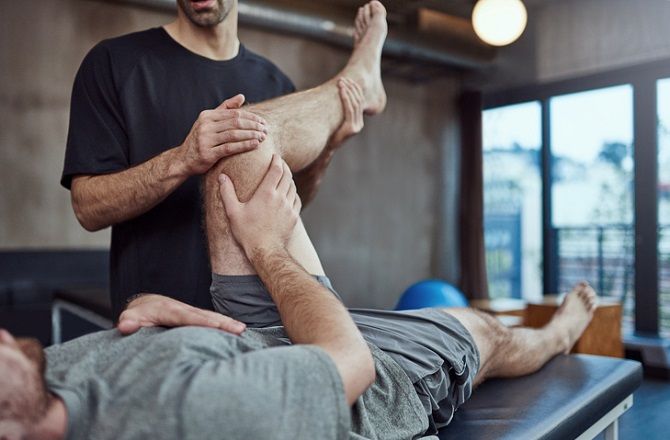 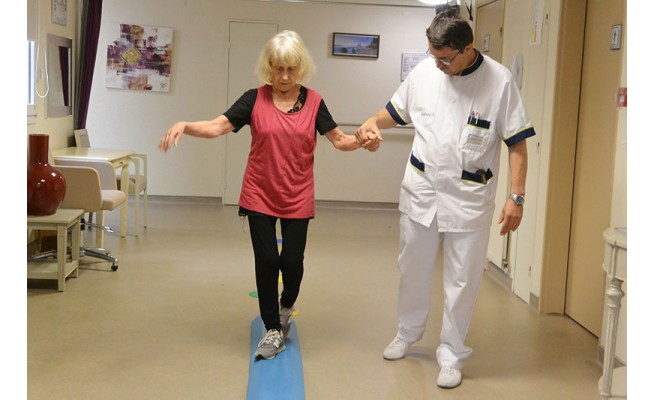 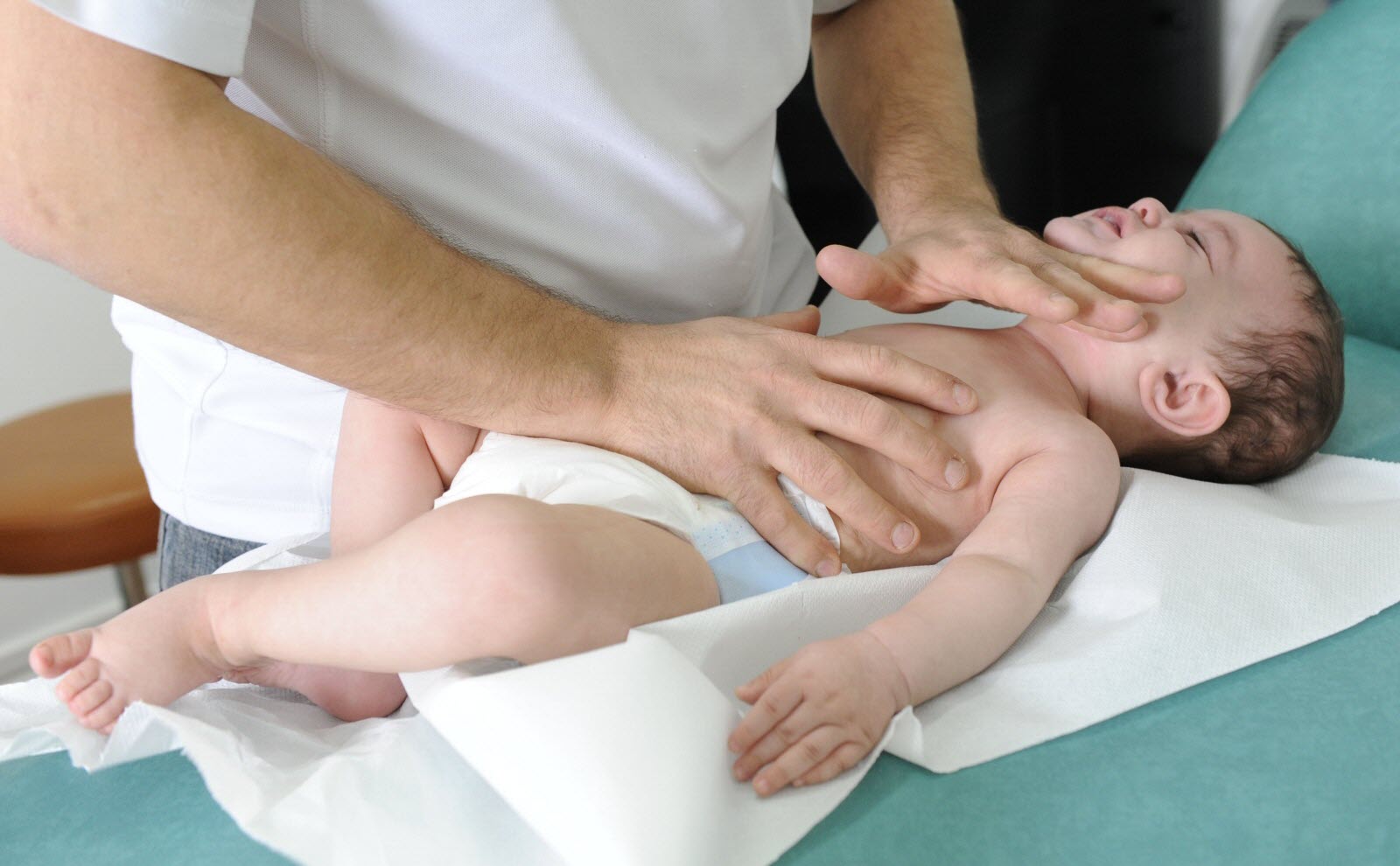 Le métier de Masseur-Kinésithérapeute
La formation de Masseur-Kinésithérapeute
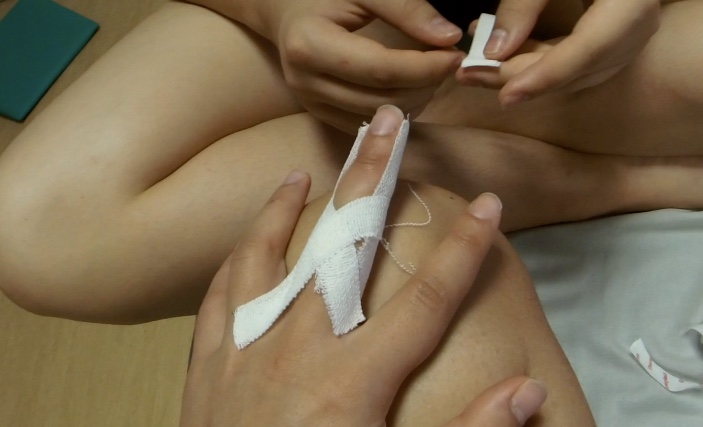 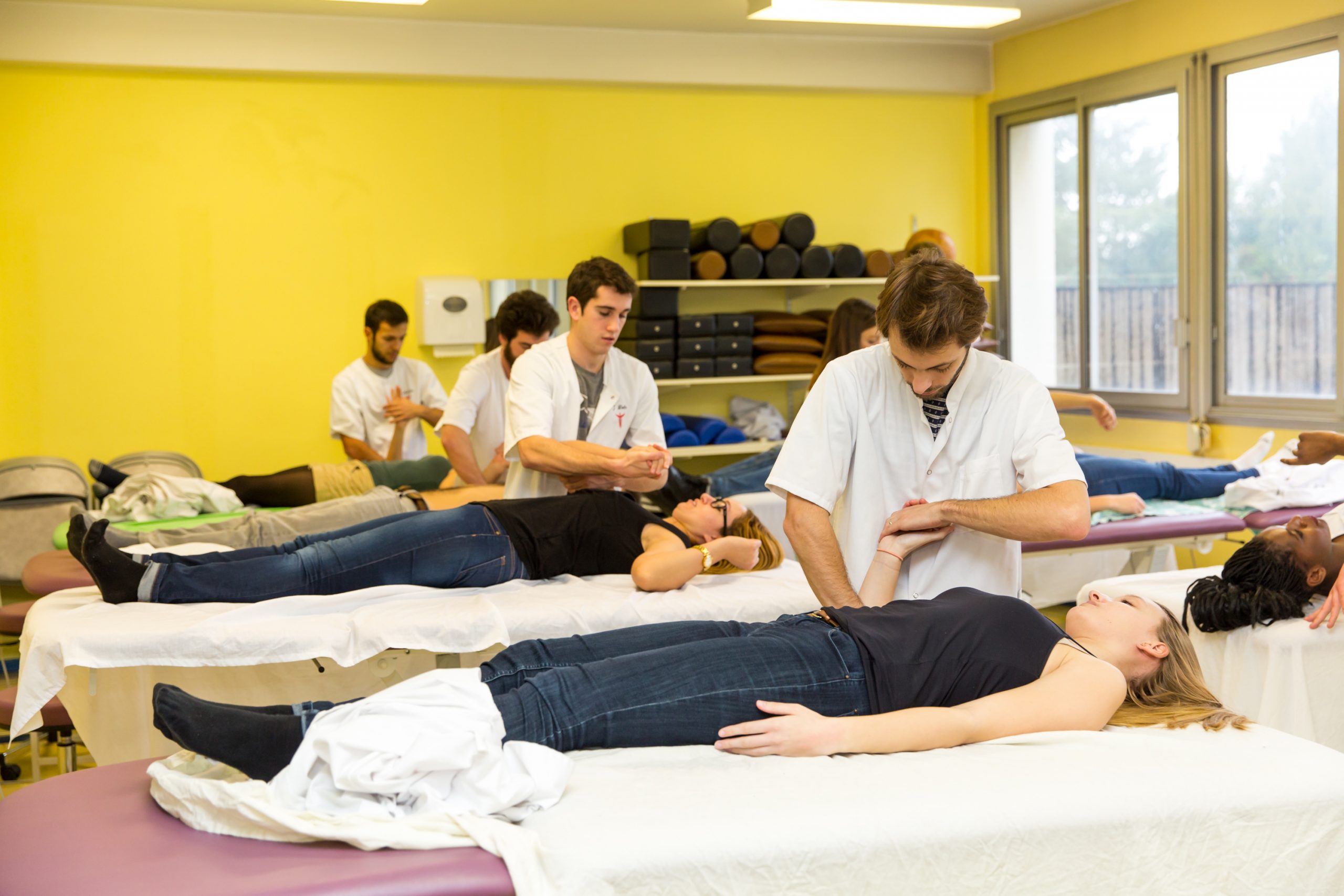 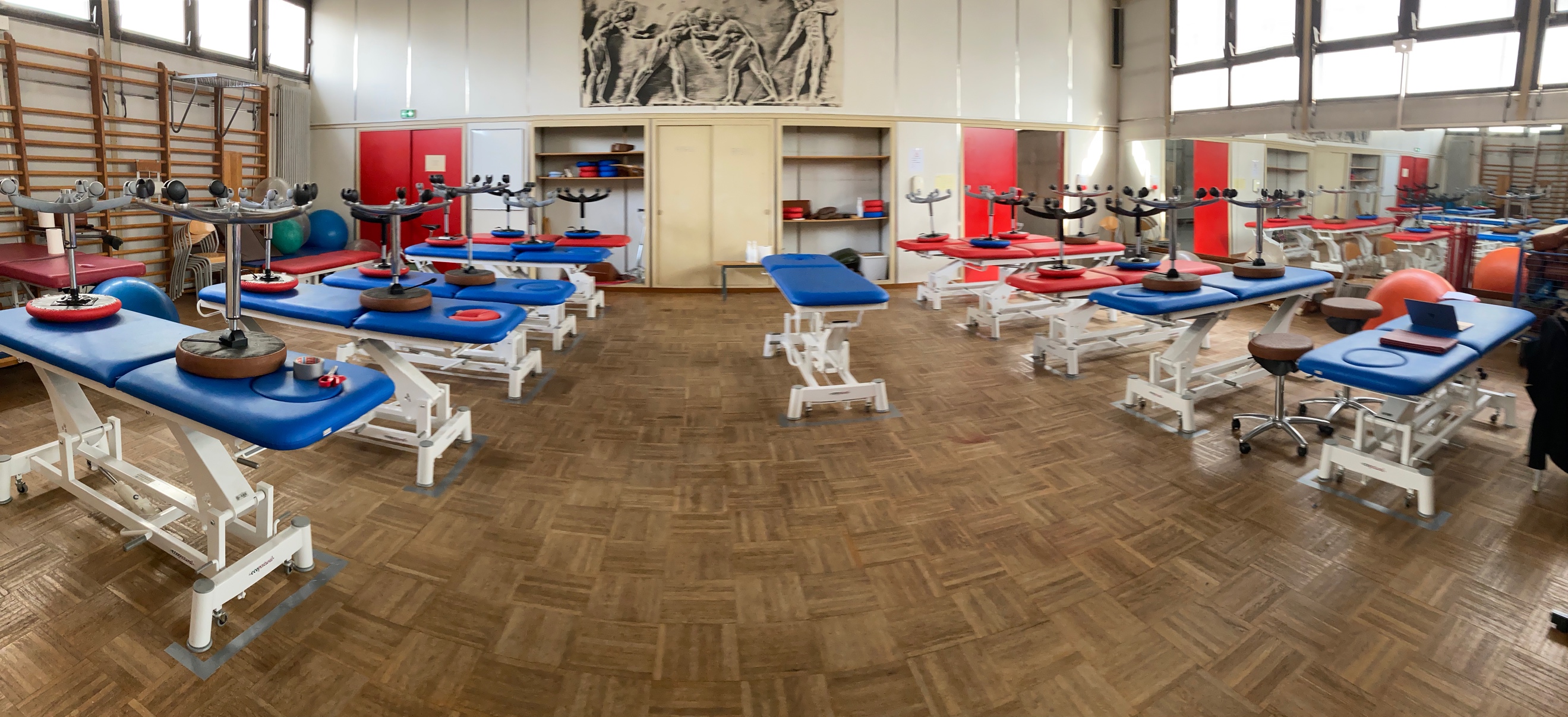 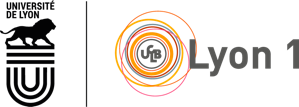 Organisation de la formation
Formation sur 5 années dont 4 à l’IFMK : (Arrêté du 2 sept. 2015)
Année de sélection
+
MK2
Diplôme d’Etat de Masseur-Kinésithérapeute
Cycle 1
MK3
Equivalence « grade master », 300 ECTS
MK4
Cycle 2
MK5
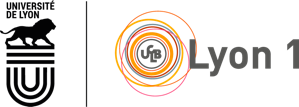 Organisation de la formation
= Formation IFMK
Formation sur 4 années : (Arrêté du 2 sept. 2015)
= Formation Stage
MK2
S1
S2
Sept.
Juillet
Semestre 1
Semestre 2
Spécificités de l’année MK2 :
Initiation et immersion
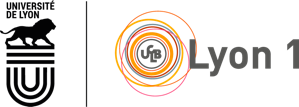 Recueillir des informations cliniques : savoir faire un bilan en kinésithérapie
Organisation de la formation
Formation sur 4 années : (Arrêté du 2 sept. 2015)
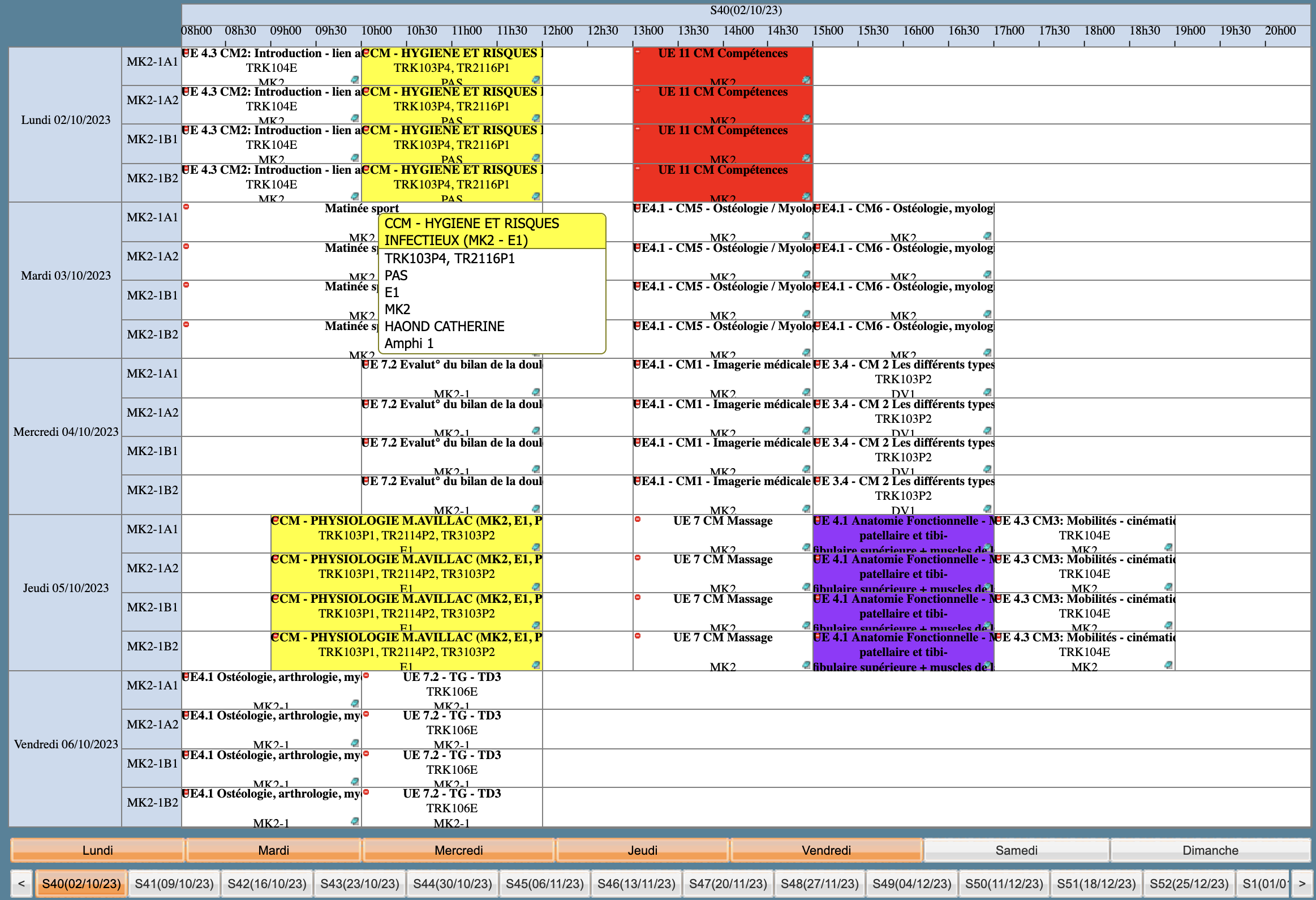 MK2
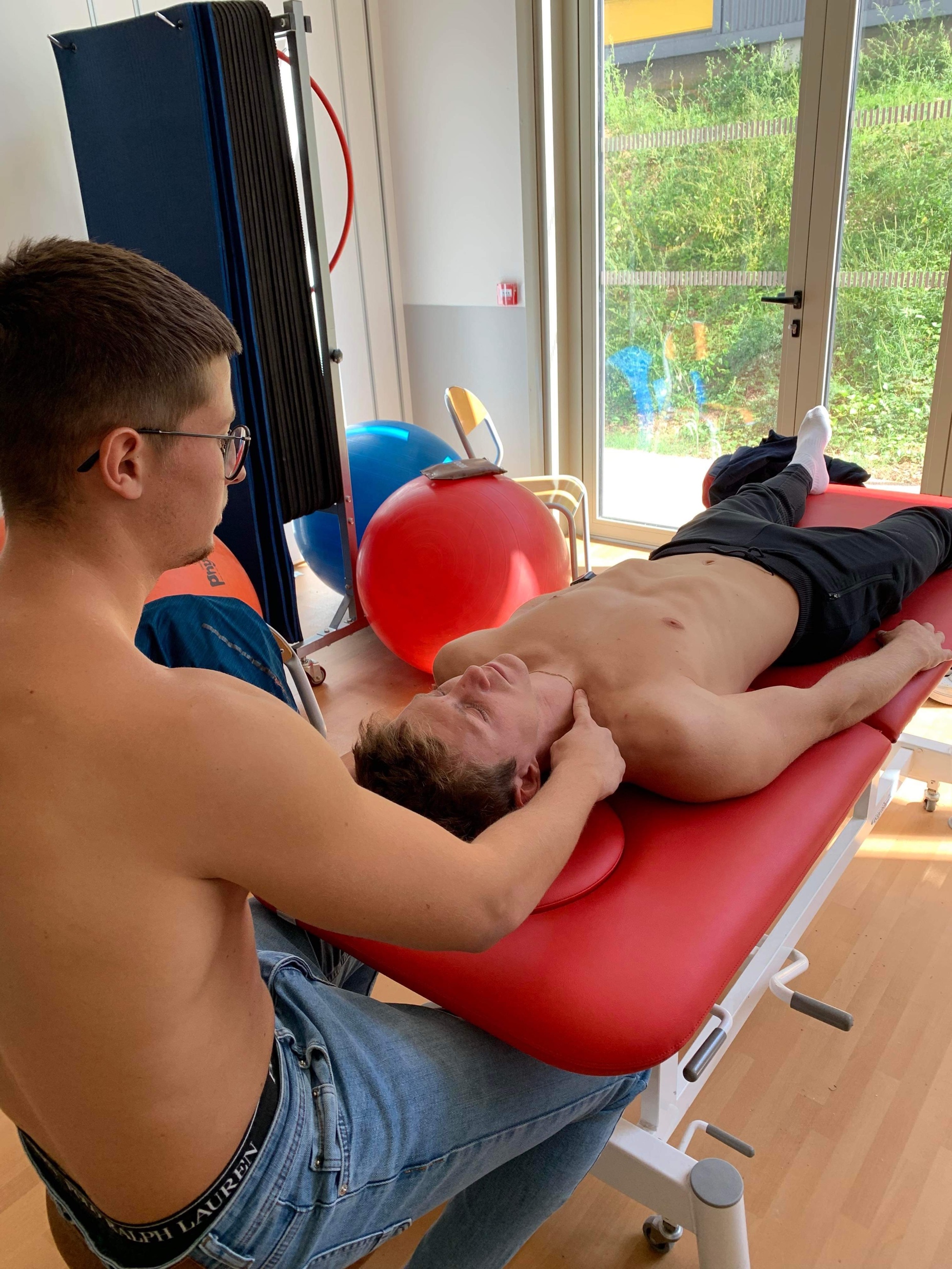 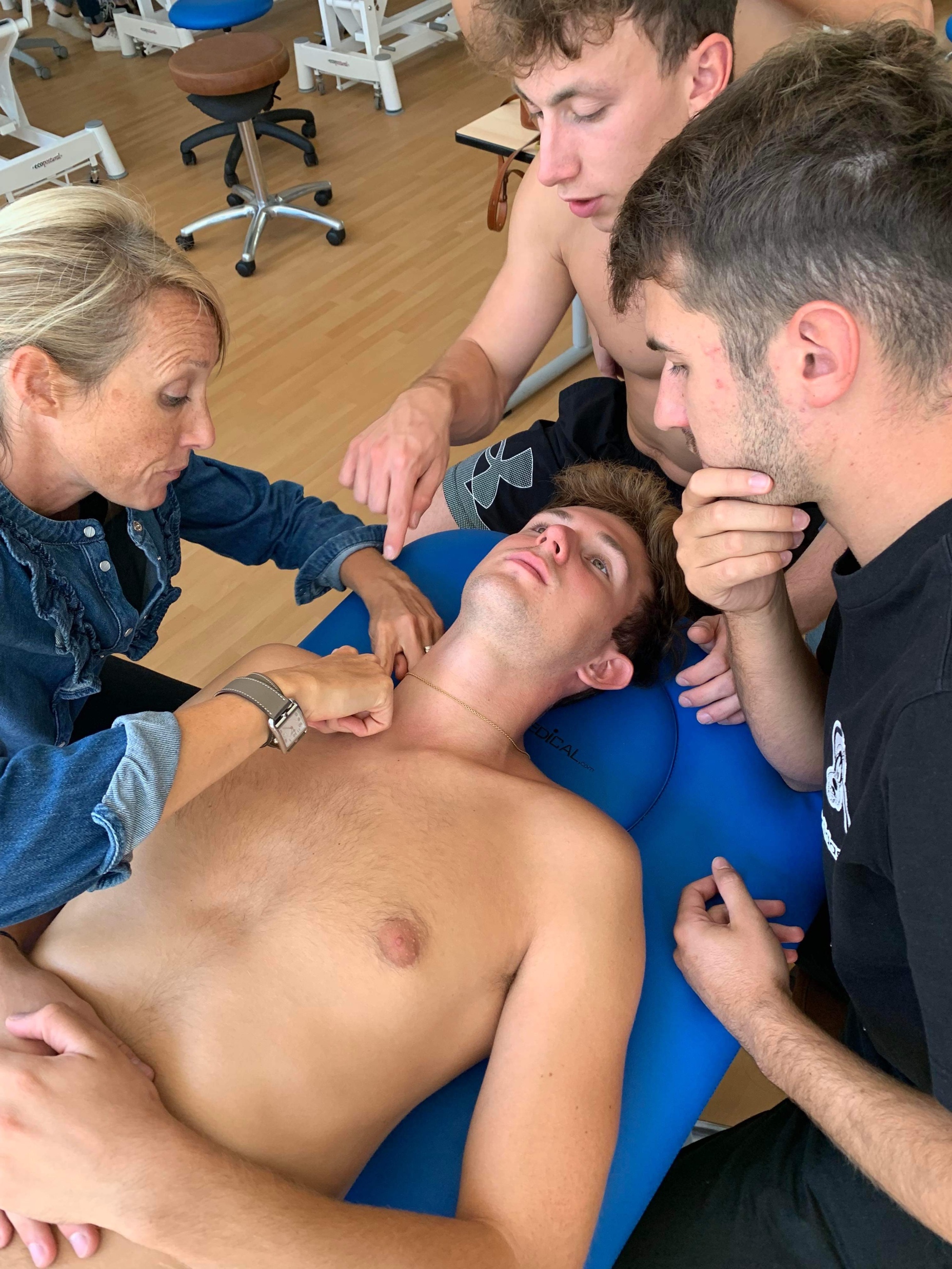 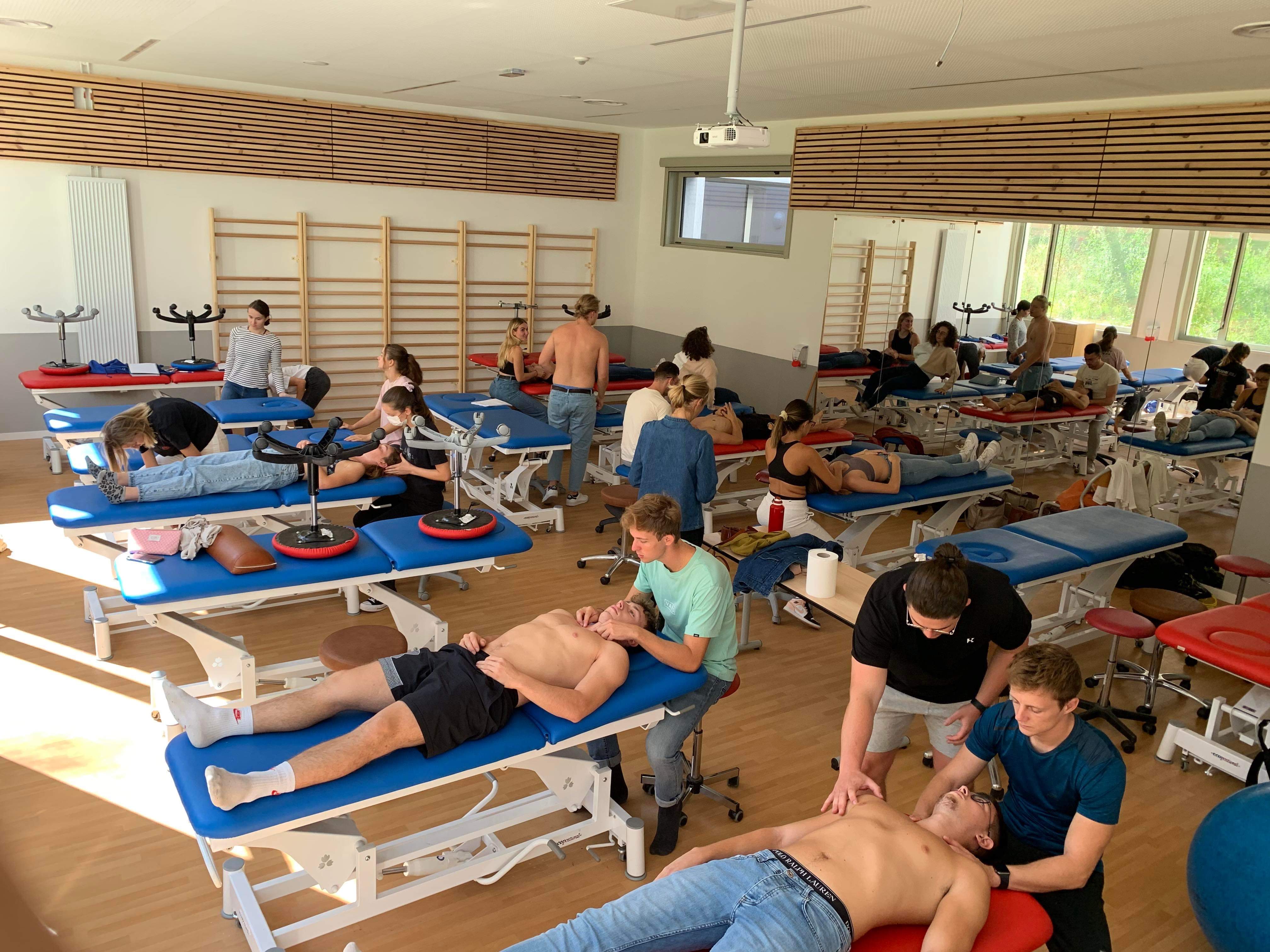 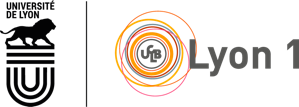 Organisation de la formation
= Formation IFMK
Formation sur 4 années : (Arrêté du 2 sept. 2015)
= Formation Stage
MK3
S3
S4
Sept.
Juillet
Semestre 3
Semestre 4
Spécificités de l’année MK3 :
Analyser les informations cliniques : apprentissage du diagnostic kiné
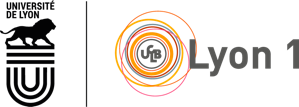 Simulation santé, validation de champs cliniques en stages
Organisation de la formation
Formation sur 4 années : (Arrêté du 2 sept. 2015)
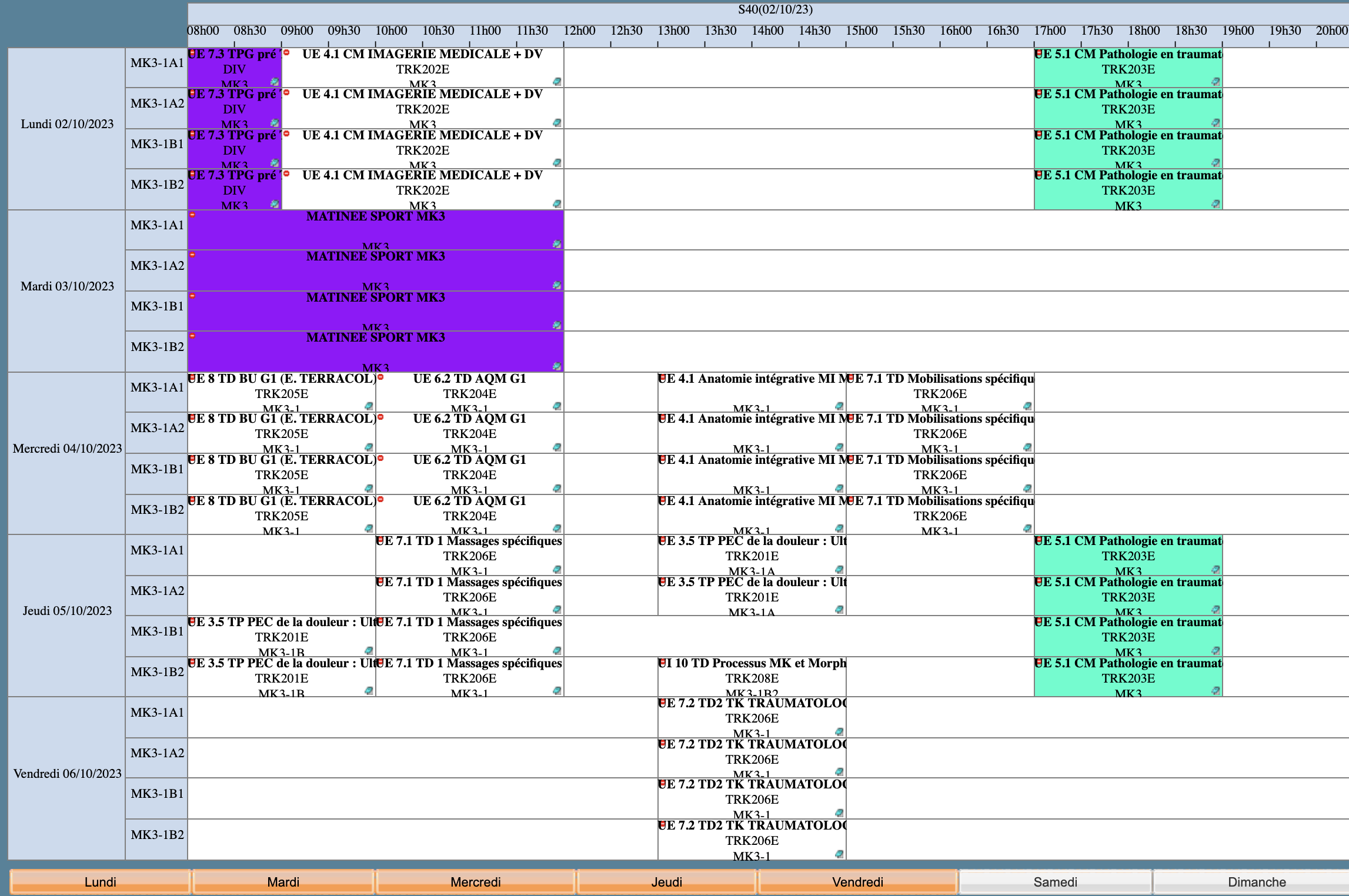 MK3
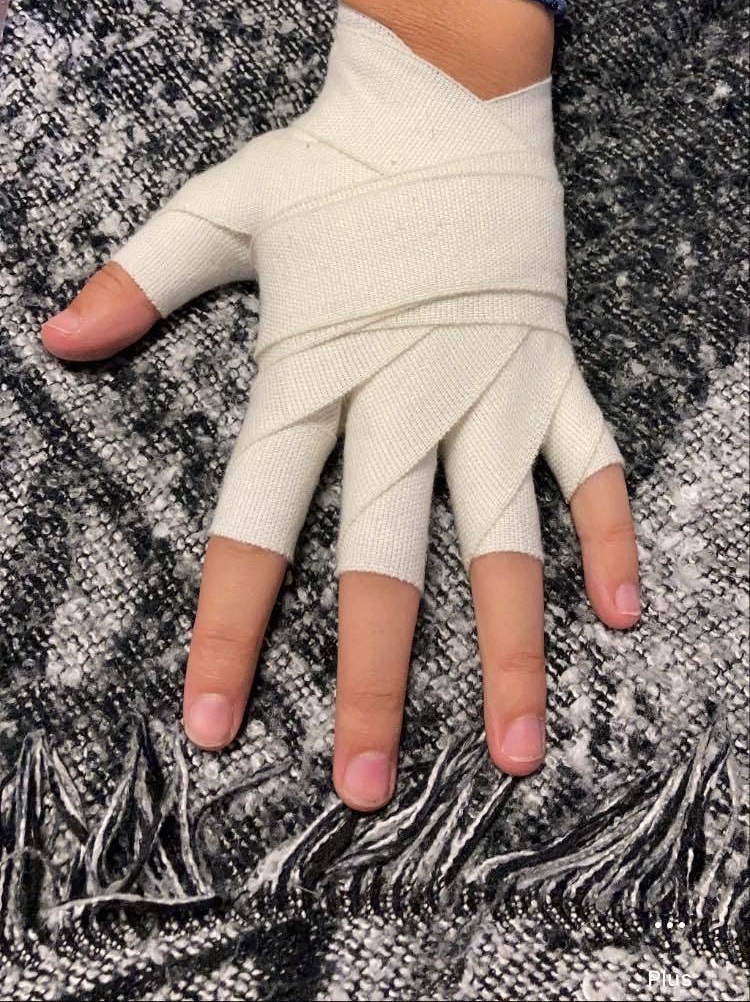 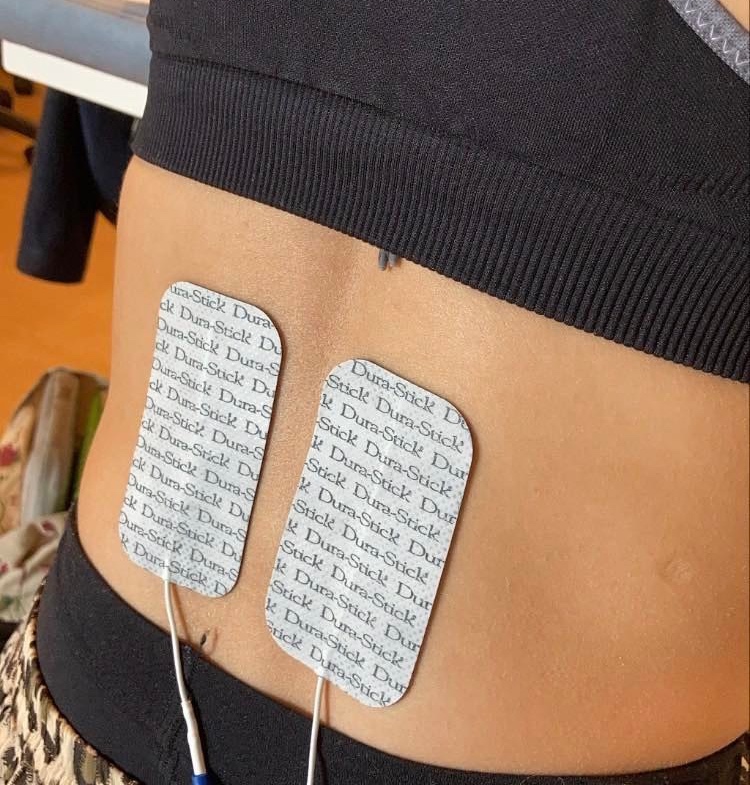 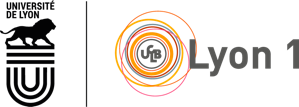 Organisation de la formation
= Formation IFMK
Formation sur 4 années : (Arrêté du 2 sept. 2015)
= Formation Stage
MK4
TUC / Apprentissage
S5
S6
Sept.
Juillet
Semestre 5
Semestre 6
Spécificités de l’année MK4 :
Hiérarchiser et concevoir un plan de traitement
Initiation mémoire : choix du sujet et début de l’écriture
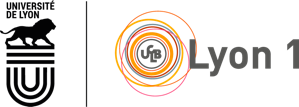 Possibilité de faire un stage voire un semestre entier à l’étranger
Organisation de la formation
Formation sur 4 années : (Arrêté du 2 sept. 2015)
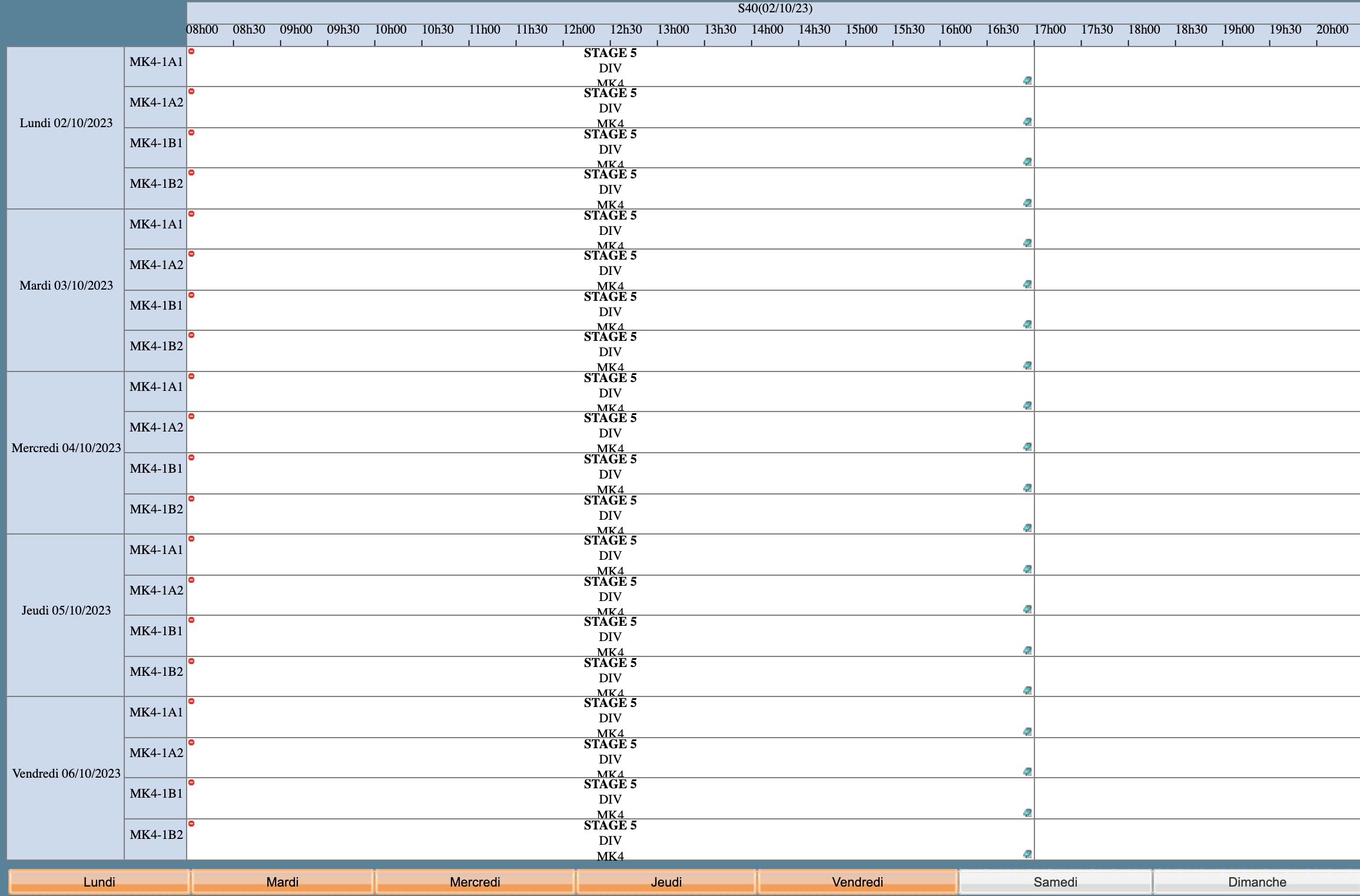 MK4
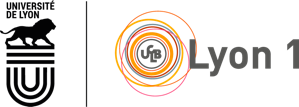 Organisation de la formation
= Formation IFMK
Formation sur 4 années : (Arrêté du 2 sept. 2015)
= Formation Stage
MK5
TUC / Apprentissage
S7: clinicat
Sept.
Diplôme
Semestre 7
Semestre 8
Spécificités de l’année MK5 :
Professionnalisation forte : TUC + Clinicat
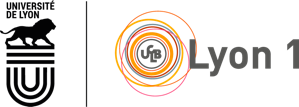 Soutenance mémoire de recherche
Organisation de la formation
Formation sur 4 années : (Arrêté du 2 sept. 2015)
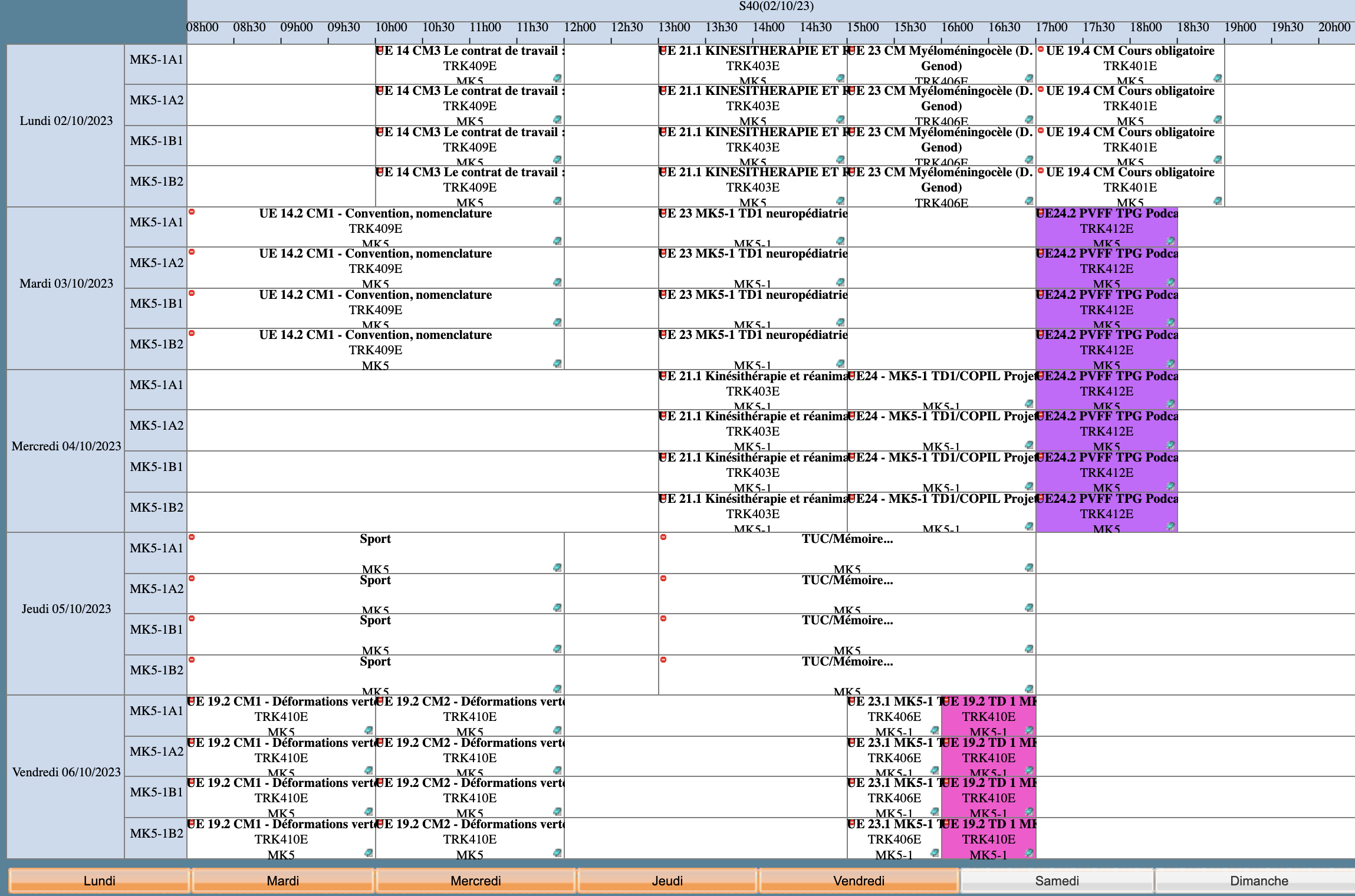 MK5
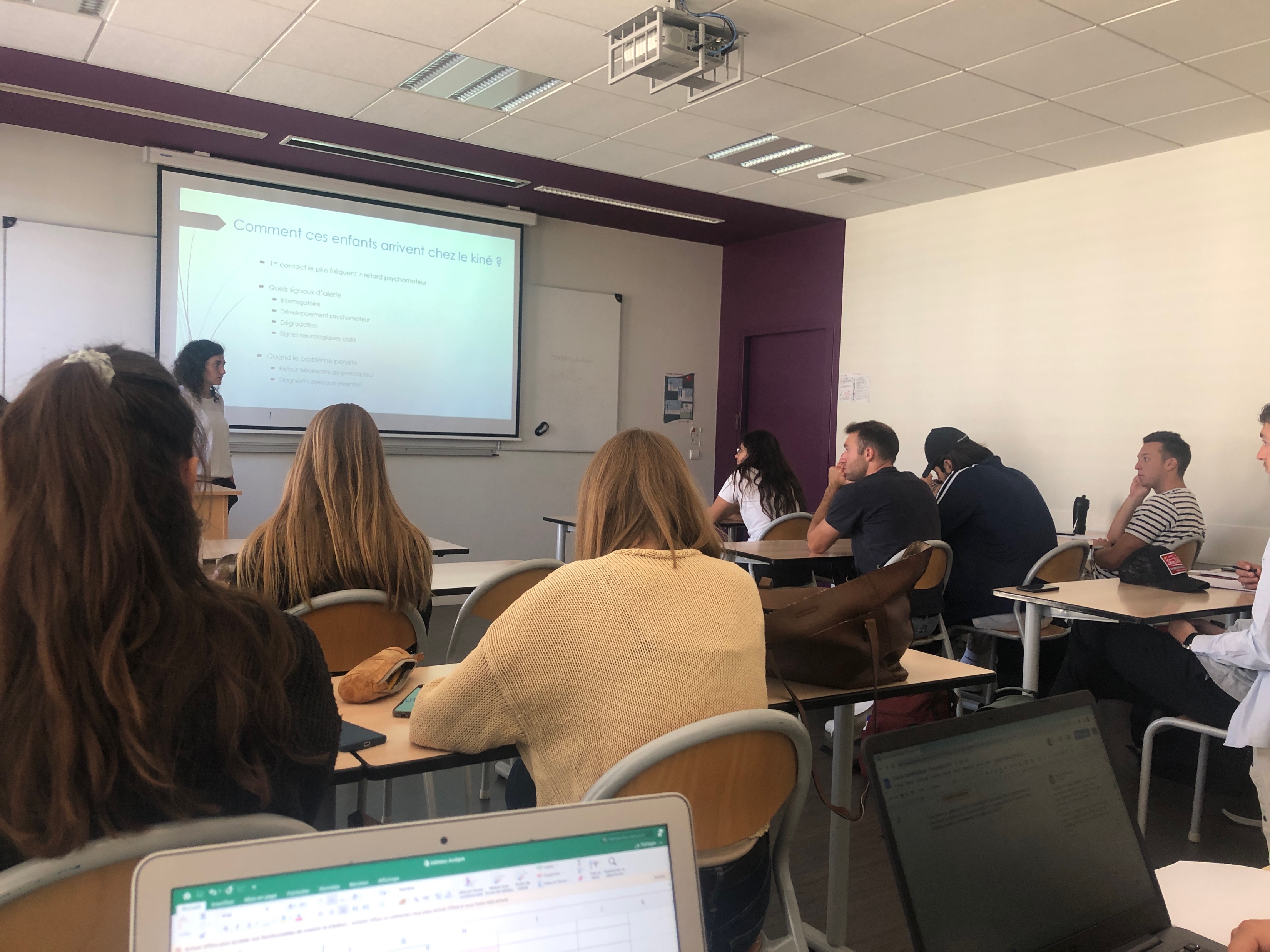 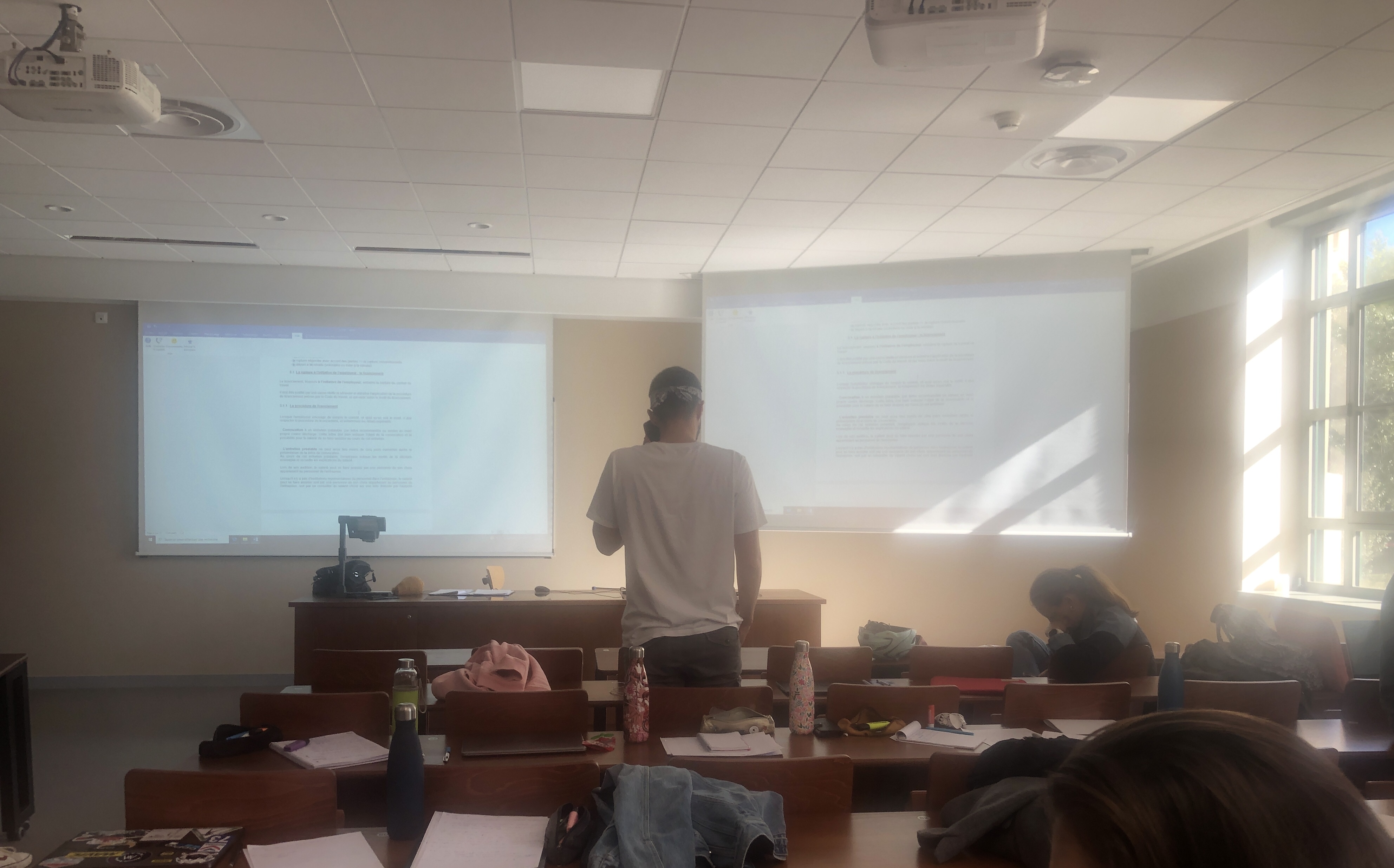 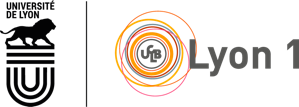 Informations pratiques :
Coût de la formation : **** €
175 €
MK2
Bourses régions
MK3
175 €
Engament étudiants pour la diminution des frais de scolarité
MK4
250 €
250 €
MK5
Heures d’enseignements par semaine :
MK2
En moyenne, 25-30h/semaine
MK3
50% CM - 50% TD
MK4
MK5
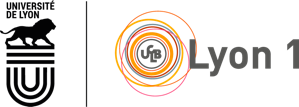 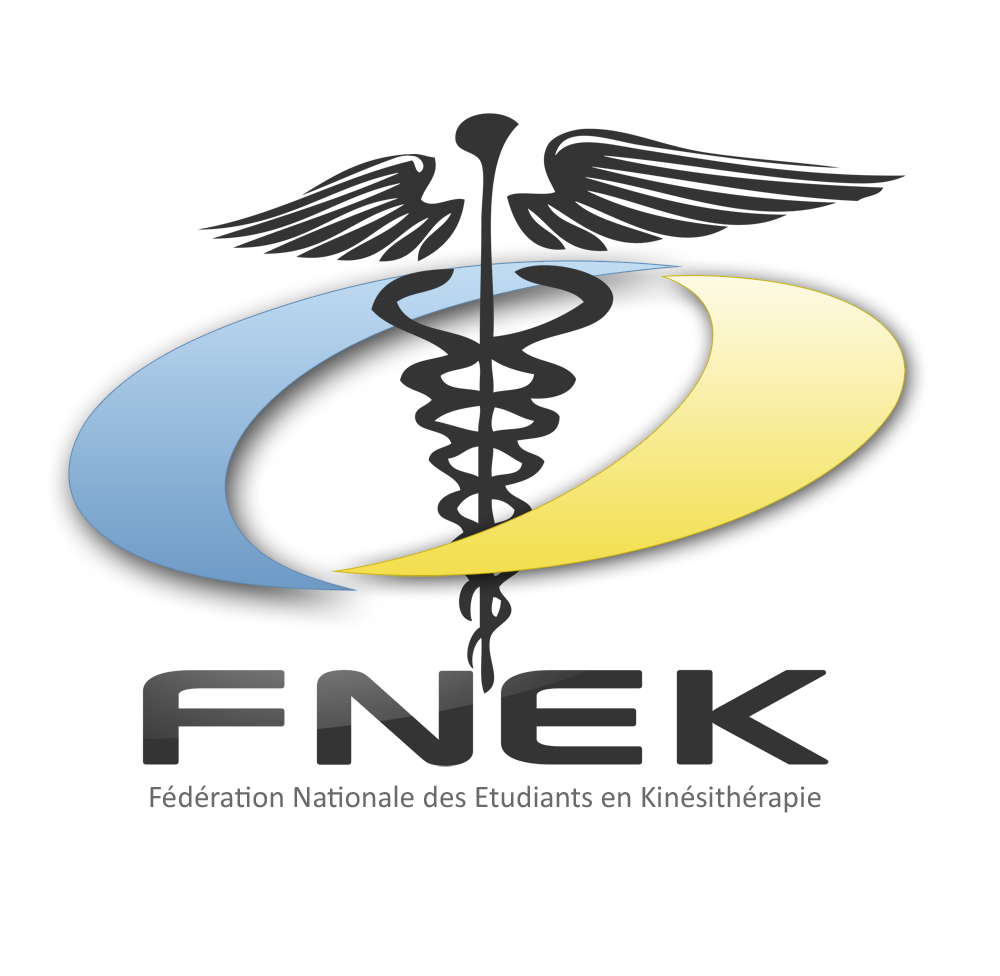 La vie étudiante en filière MK:
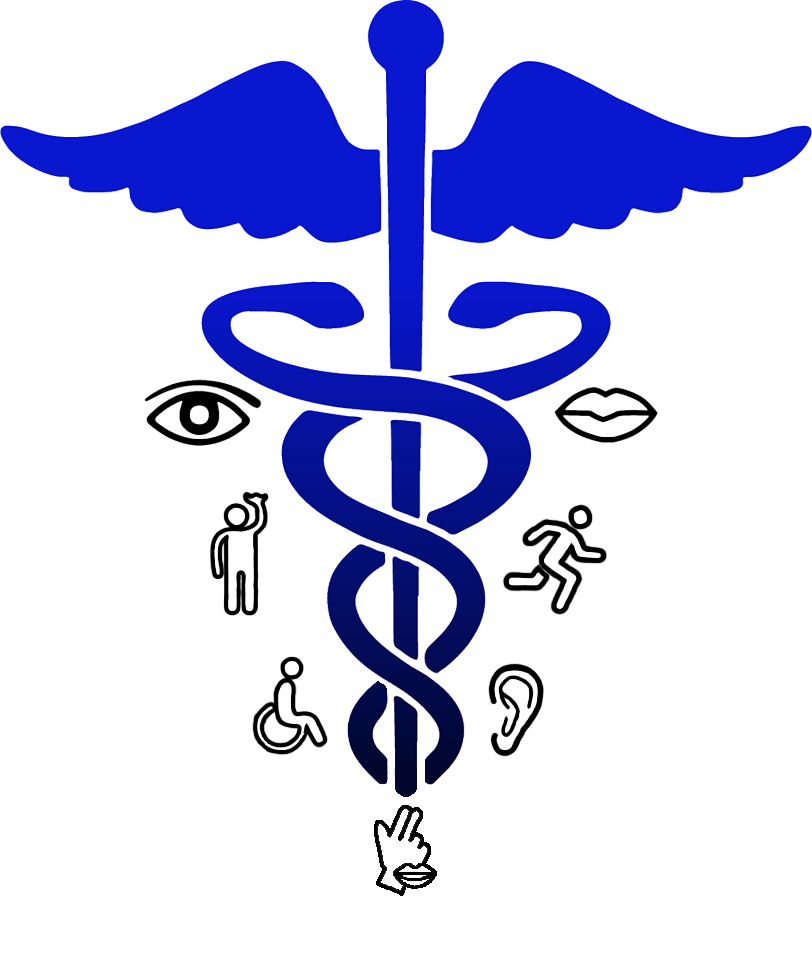 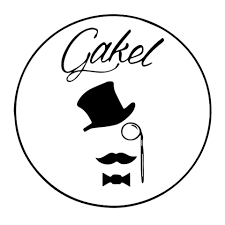 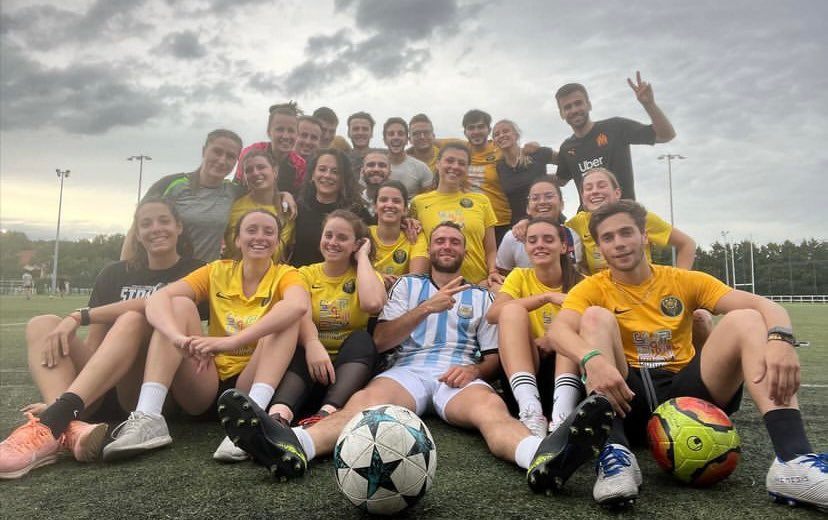 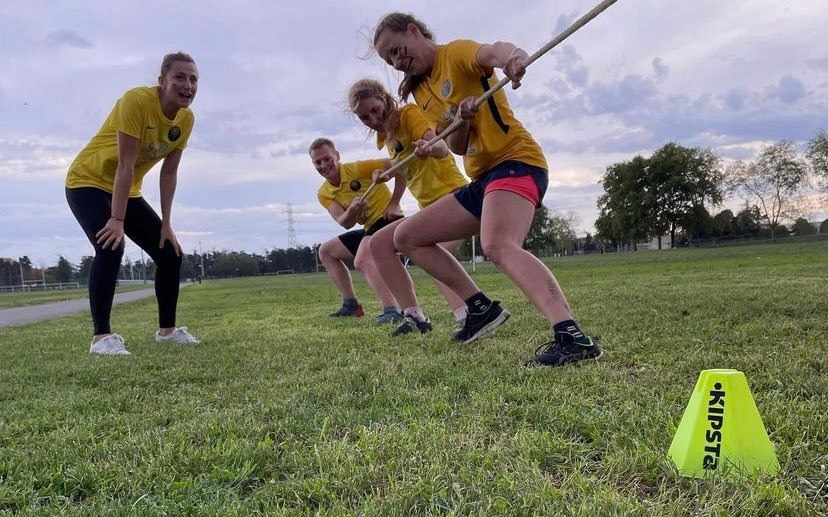 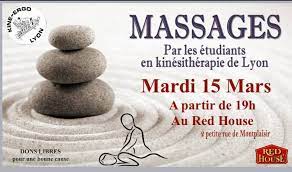 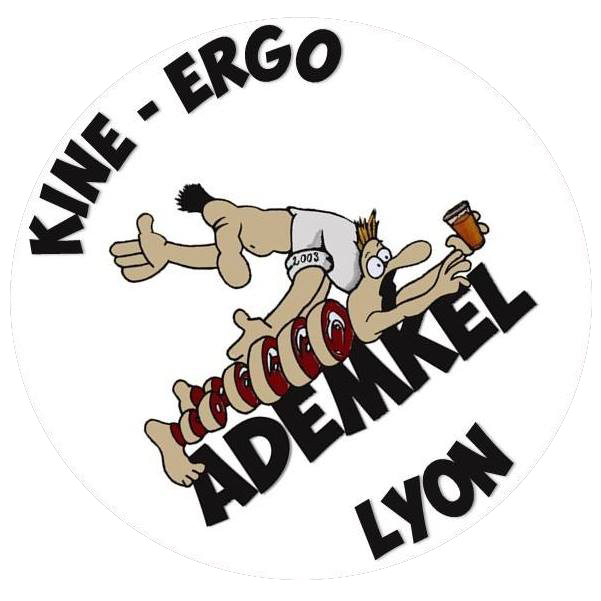 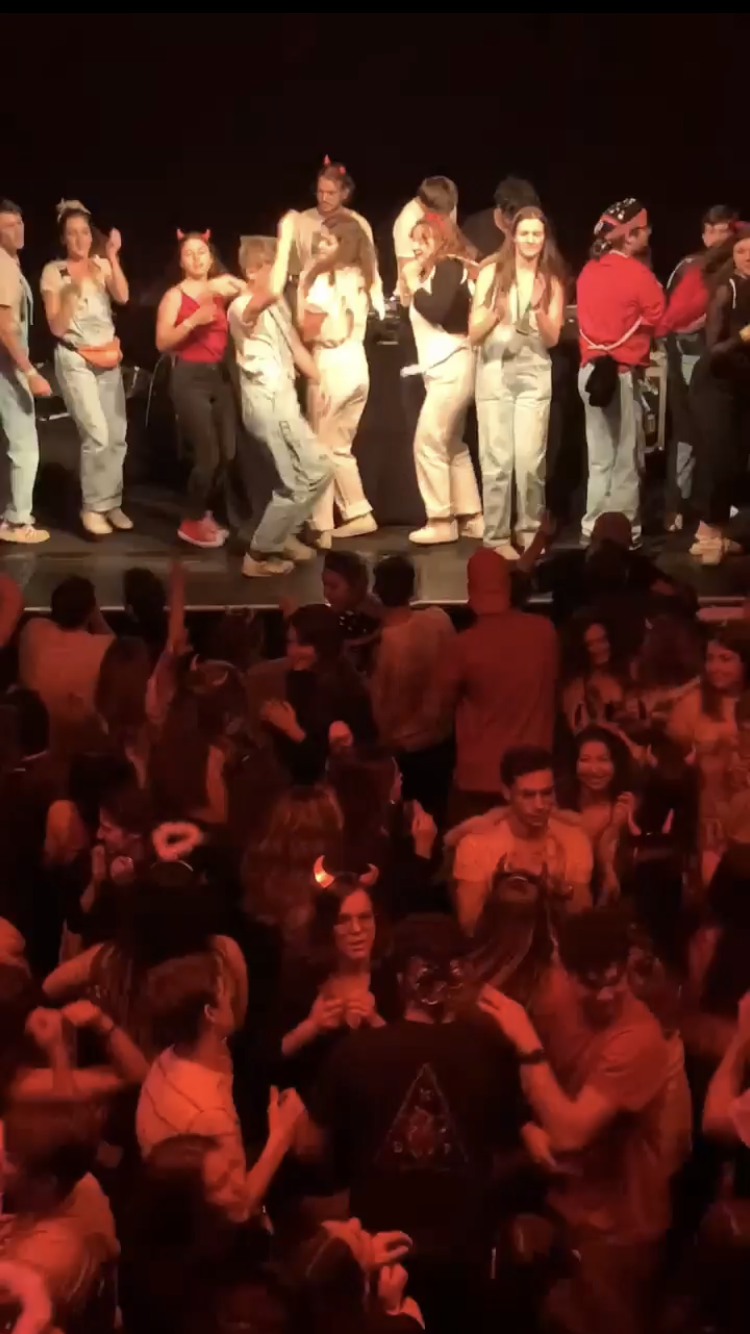 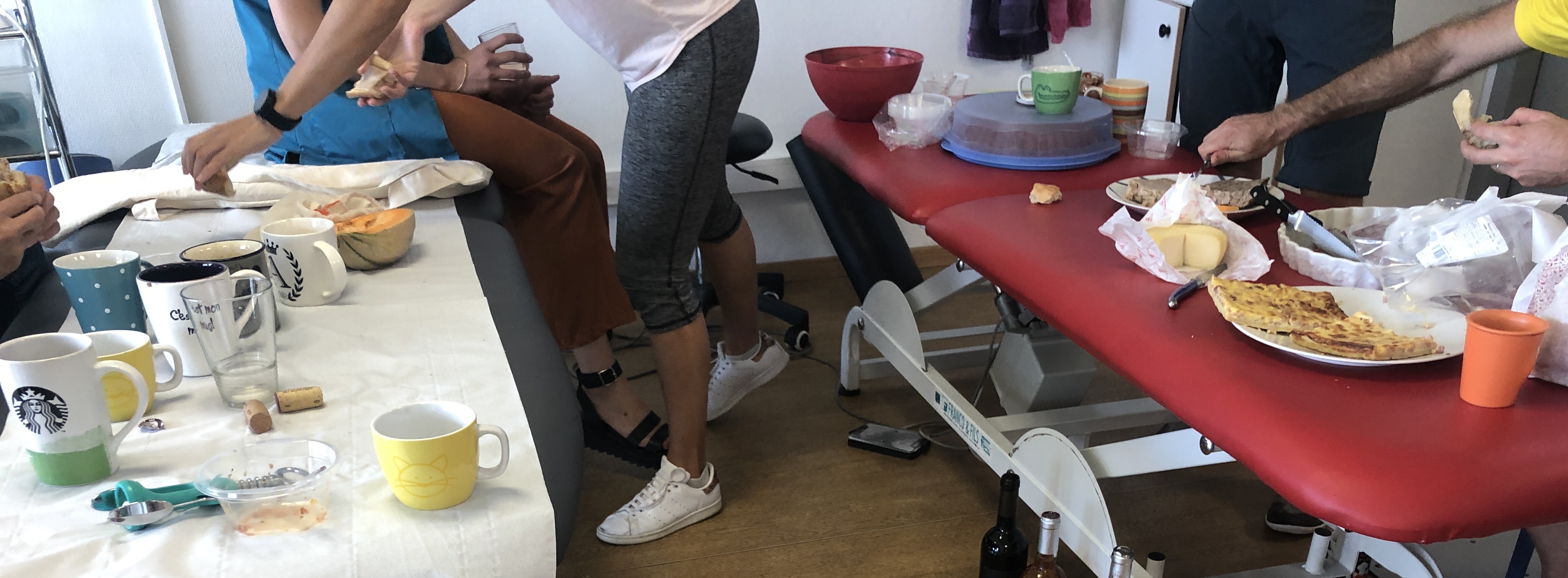 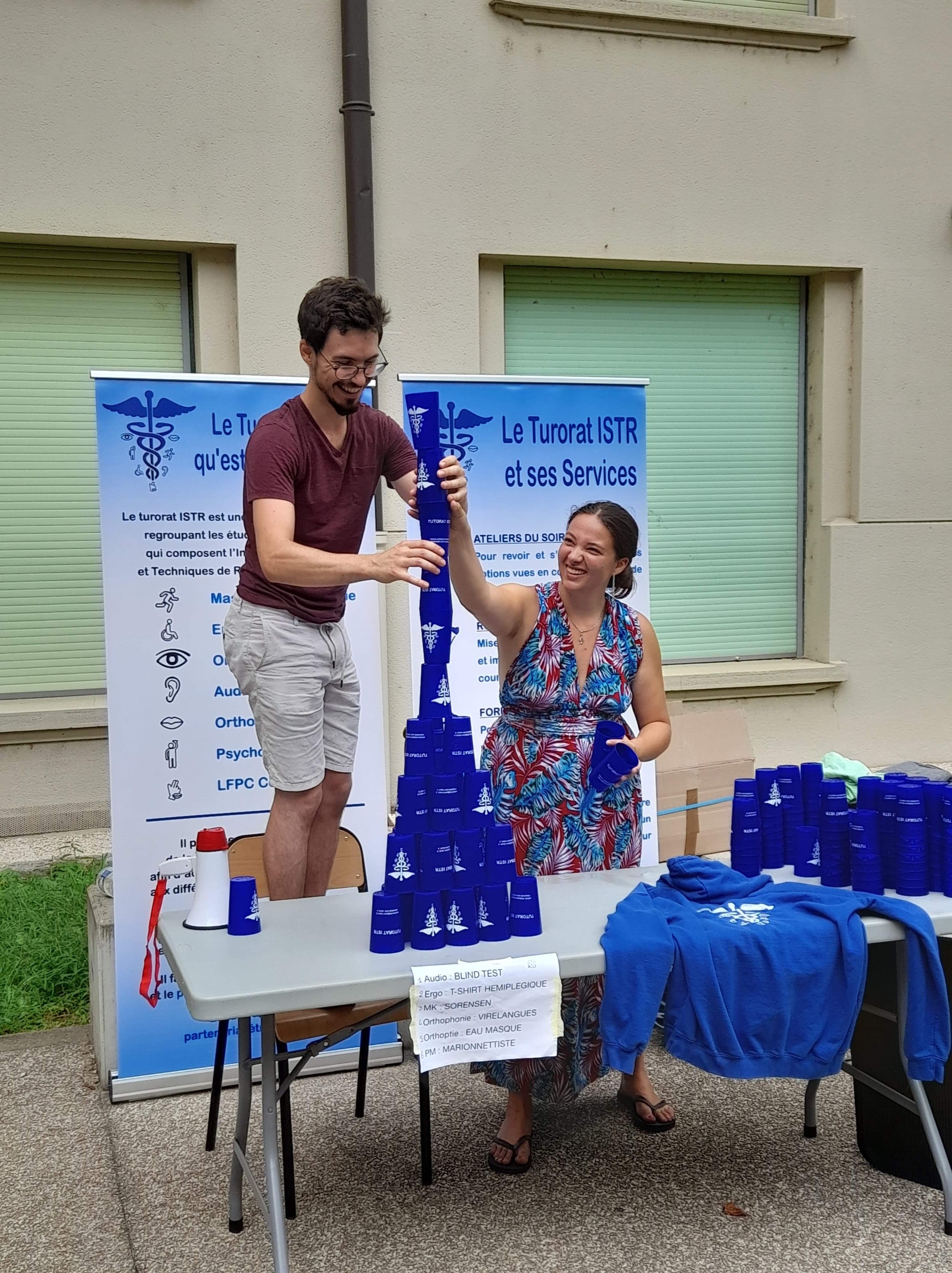 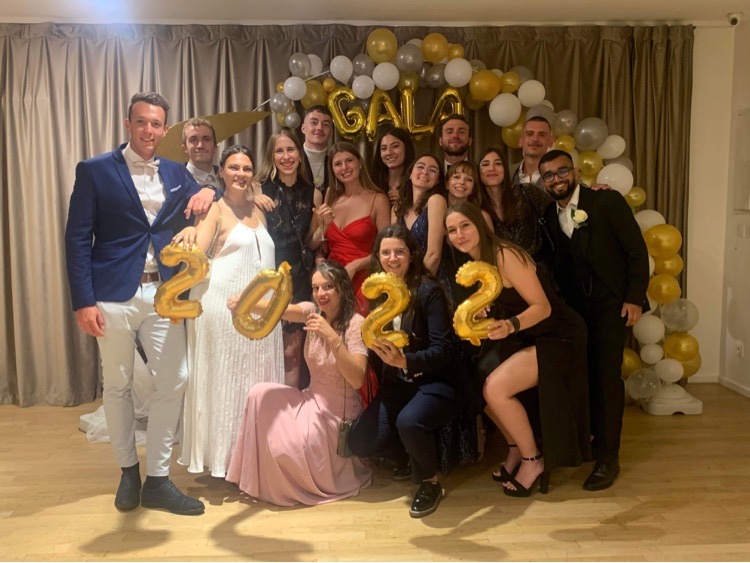 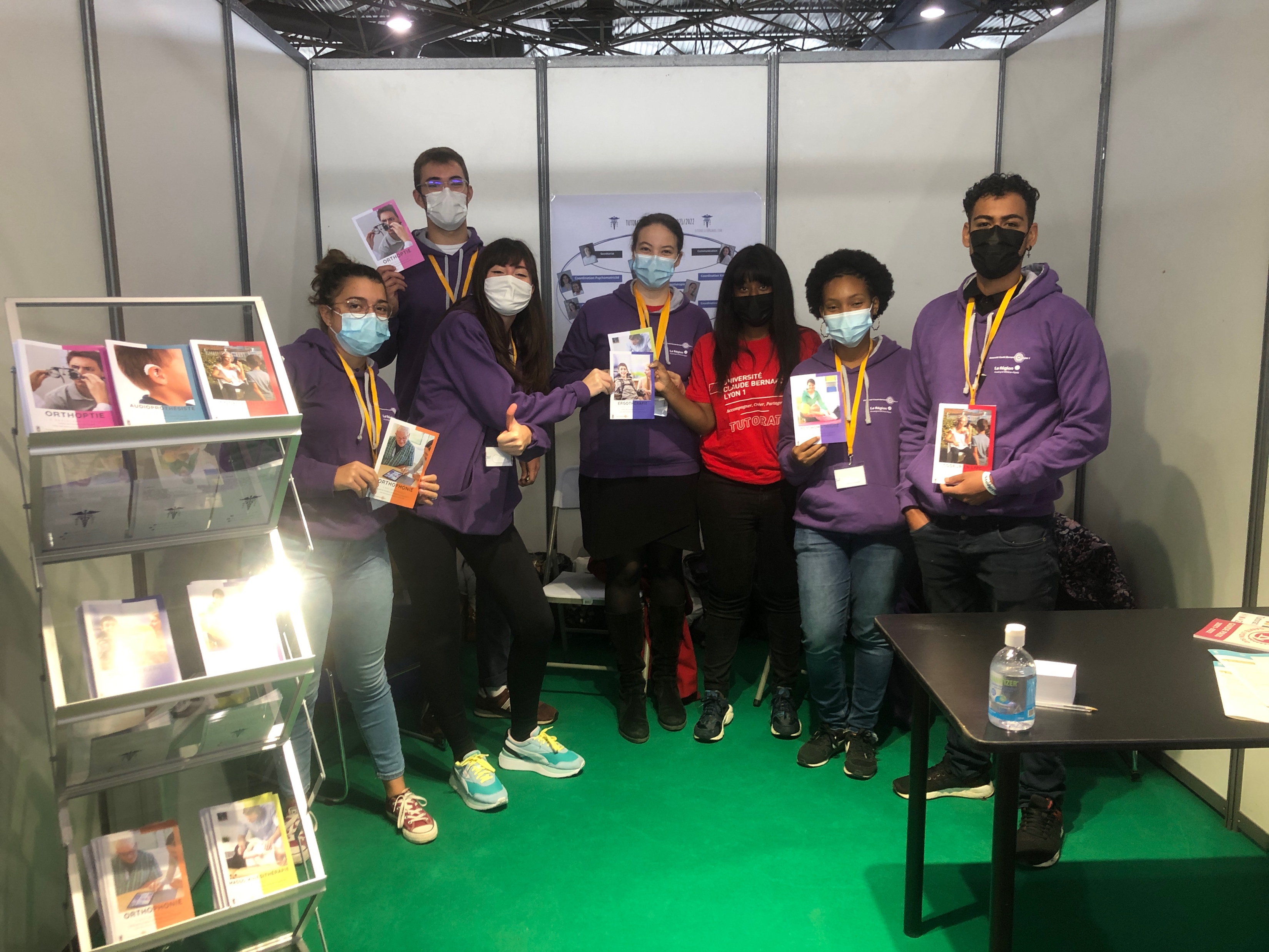 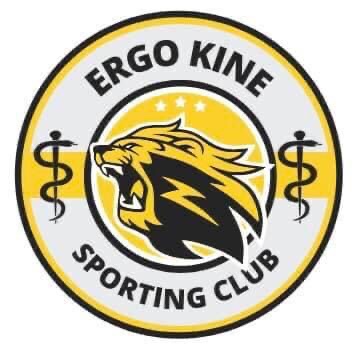 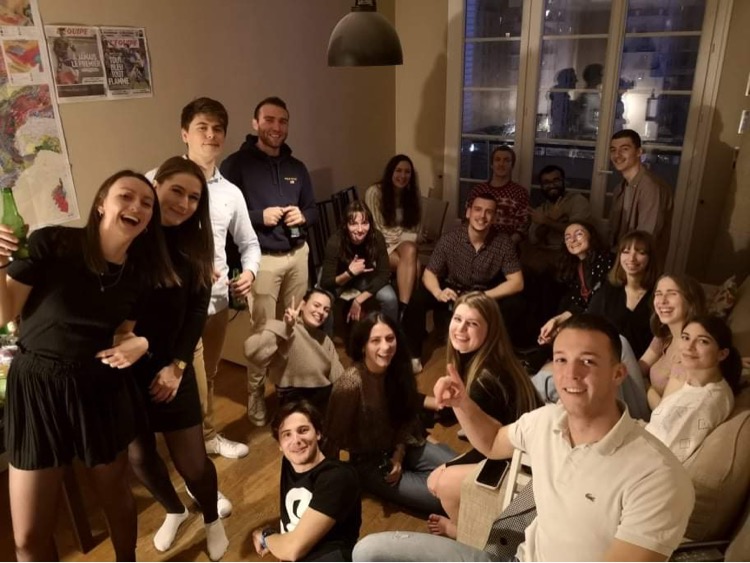 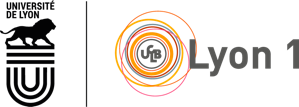 Informations importantes :
Site de l’ISTR, rubrique « Masso-Kinésithérapie » :
https://istr.univ-lyon1.fr/formations/masso-kinesitherapie
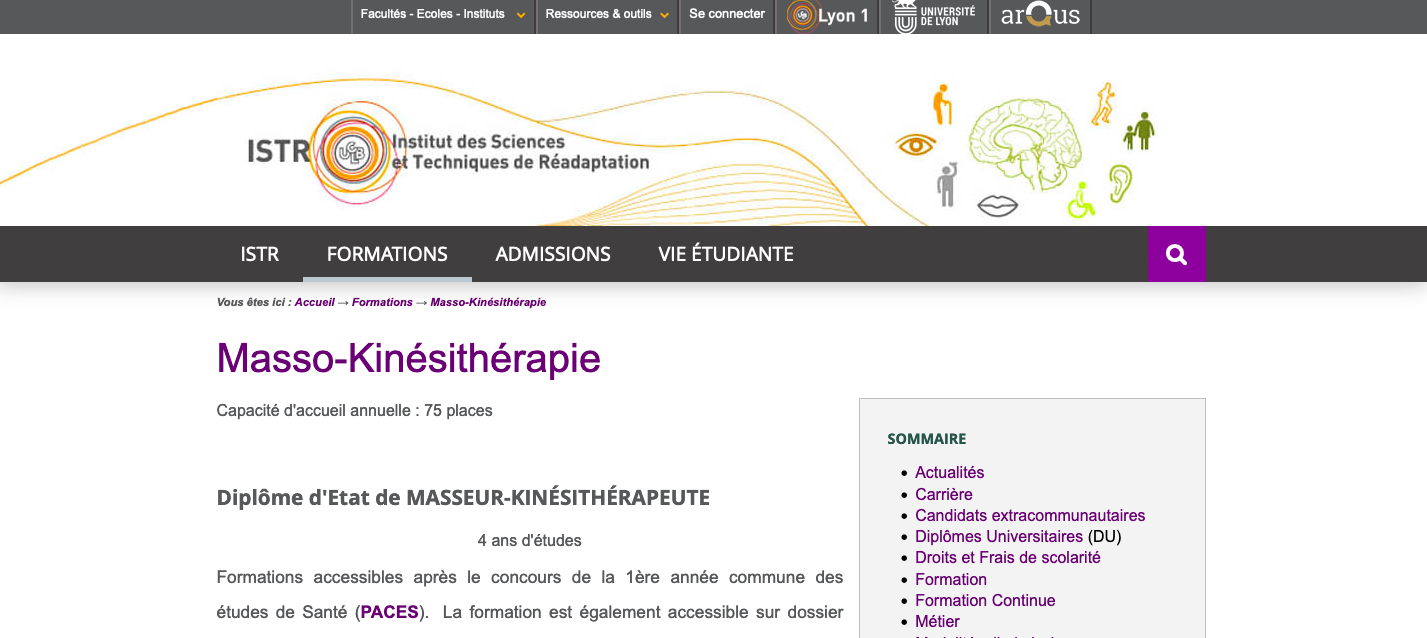 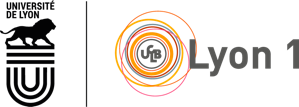 Débouchés pour les futurs MK :
Possibilités d’exercices et d’évolution :
Salarié : institutions (CHU, clinique, centre de rééducation )
Exercice clinique « classique » en institution : Interim, CDD, CDI
D.E MK
immédiat
Formations : DU, …
Exercice clinique « spécificialisé » : réanimation, centres sportifs,…
D.E MK
1 à 2 ans
Formation Cadre de Santé
Encadrement d’une équipe de rééducateur, formateur IFMK
D.E MK
2 ans
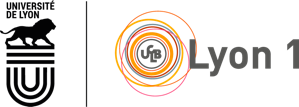 Débouchés pour les futurs MK :
Possibilités d’exercices et d’évolution :
Libéral : cabinet, maison de santé
D.E MK
Exercice clinique « classique » : remplacement, collaborateur, cabinet propre, soumis à des règles d’installation
immédiat
Formations : DU, …
D.E MK
Exercice libéral « spécialisé » : kiné du sport, vestibulaire, bronchiolite, McKenzie…
1 à 2 ans
Formations complémentaires
Ostéopathie, …
D.E MK
2 ans
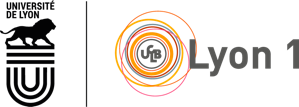 Débouchés pour les futurs MK :
Possibilités d’exercices et d’évolution :
Libéral/Salarié :
Master 2
Enseignements dans un IFMK, responsabilités dans la formation
D.E MK
1 an
Master 2 + thèse
Enseignement Chercheur Universitaire, …
D.E MK
4 ans minimum
Exercice à l’étranger
Exercice à l’étranger : pays anglophones (US, UK, Canada,…)
D.E MK
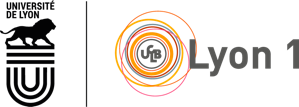 1-4 ans
Débouchés pour les futurs MK :
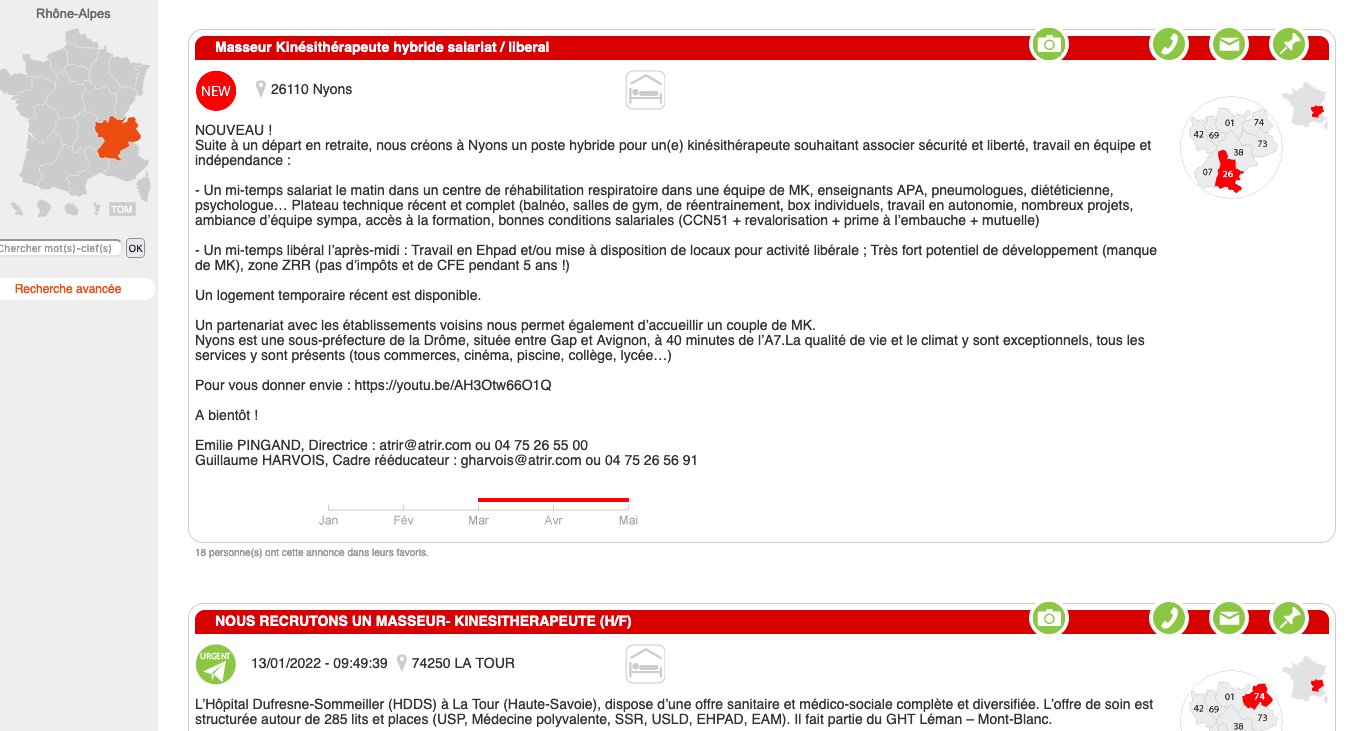 Salariés, 35h
Interim : 13-18€/heure, 2400€/mois
CDI : 12-13€/heure, 1900€/mois
Libéral
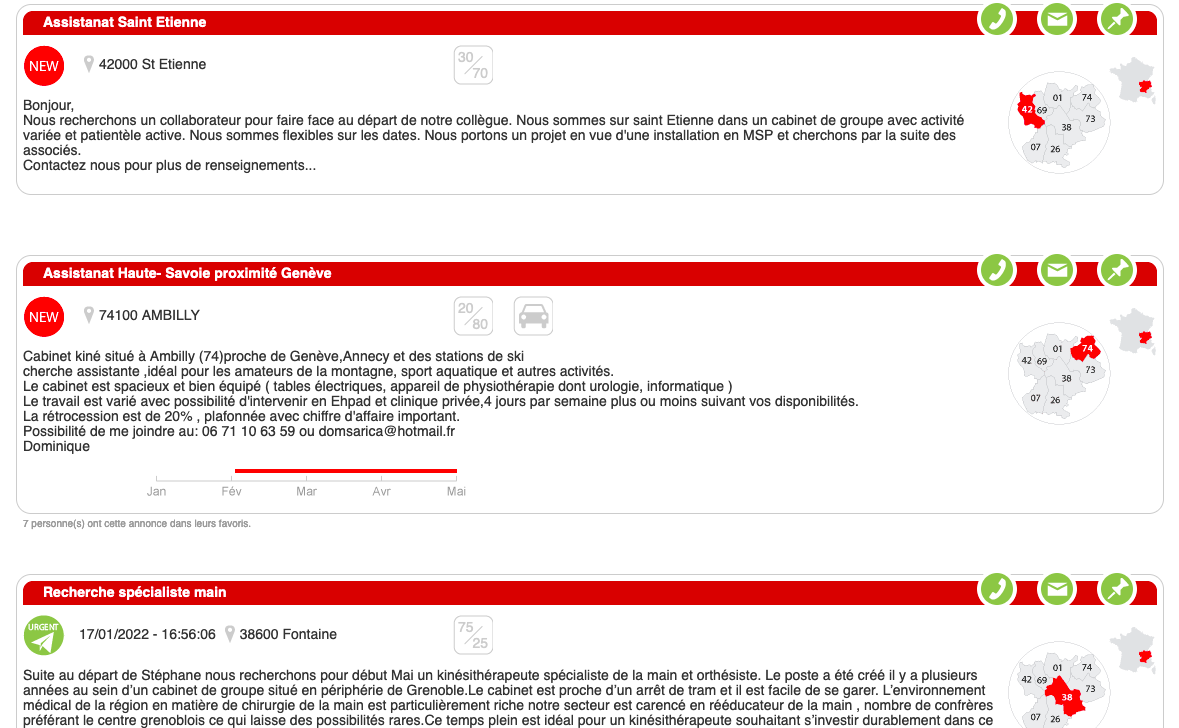 Remplacement : 
2500-4000€/mois
35-50h/semaine
Propre cabinet :
45h / semaine
3500€/mois
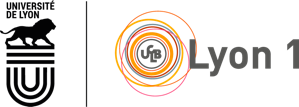 Merci de votre attention
Cette formation est possible grâce au travail de toute une équipe :
Léo Viviani
Ilona BESANCON
Denis JAUDOIN
Edith COMEMALE
Maeva DUVERGER
Rachel BOUTARD
Catalina BAUMGARTNER
Emilie MARC
Monia BARHOUMI
Marine SAUZE
Olivier VERON
Jacques LUAUTE
Manon SAINT PRIX
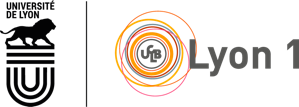